Daily Routine
Sit in your appropriate seat quietly
All back packs on the floor
All cell phones away
ID’s on or out on the desk
All IPods off and headphones out of your ears
Have all necessary materials out
Hats off
No food or drink except for water
Bell Work
A teacher asks her students, what causes seasons on Earth. These are her student’s answers. Choose one you support and explain your answer.
Student A: Seasons are caused by Earth’s distance away from the Sun
Student B: Seasons are caused by Earth’s axis tilt
Student C: Seasons are caused by the Moon’s gravitational pull on Earth
Earth Science Announcements
No homework
Can we predict the weather
Causes of weather
Today we will
Define the similarities and differences between weather and climate
Explain and model how Earth’s axis tilt affect heating for weather event
Describe the different types of air masses
Similarities and Differences of Weather and Climate
Similarities and Differences of Weather and Climate
Similarities and Differences of Weather and Climate
Similarities and Differences of Weather and Climate
Similarities and Differences of Weather and Climate
Similarities and Differences of Weather and Climate
Similarities and Differences of Weather and Climate
Similarities and Differences of Weather and Climate
Similarities and Differences of Weather and Climate
Similarities and Differences of Weather and Climate
How does Earth’s tilt and latitude location affect weather
1. Sunlight radiates to heat Earth’s surface
3. Because of the tilt, different latitudes receive different intensities of sun light
2. Earth’s axis is 23.50
4. Some latitudes experience more direct/intensity light and others experience diffused/spread-out light
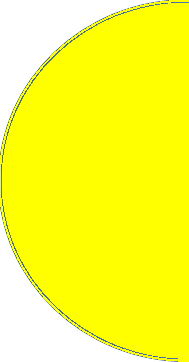 5. Earth’s atmosphere experiences imbalanced heating
Cell Phone Flashlight Modeling
http://astro.unl.edu/naap/motion1/animations/seasons_ecliptic.html
How does the heat from the Sun’s radiation gets redistributed around the planet?
Atmospheric Convection and 
water circulation currents
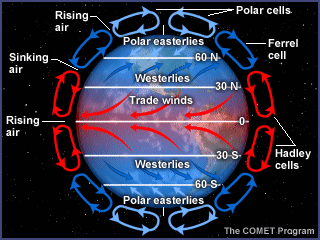 Exit Slip
How does Earth’s axis tilt affect weather and form different seasons?
Daily Routine
Sit in your appropriate seat quietly
All back packs on the floor
All cell phones away
ID’s on or out on the desk
All IPods off and headphones out of your ears
Have all necessary materials out
Hats off
No food or drink except for water
Bell Work
How does Earth’s axis tilt affect weather and form different seasons?
How does Earth’s tilt and latitude location affect weather
1. Sunlight radiates to heat Earth’s surface
3. Because of the tilt, different latitudes receive different intensities of sun light
2. Earth’s axis is 23.50
4. Some latitudes experience more direct/intensity light and others experience diffused/spread-out light
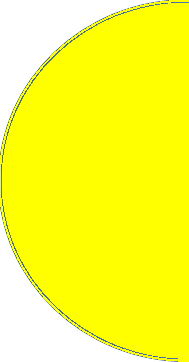 5. Earth’s atmosphere experiences imbalanced heating
Can we predict the weather
Causes of weather
Today we will
Describe the different types of air masses
Locate the source regions of different air masses in North American
Explain how air masses can change
How does the heat from the Sun’s radiation gets redistributed around the planet?
Atmospheric Convection and 
water circulation currents
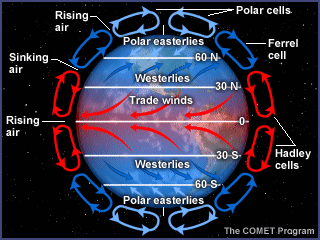 What is an air mass and where do they form?
Large volume of air that has the same characteristics, such as temperature and humidity
Form over a source region 
Location of formation that has prime conditions needed for a specific air mass
Types of Air Masses
Arctic = A

Continental Polar  = cP

Continental Tropical = cT

Maritime Polar = mP

Maritime Tropical = mT
*Continental = over land
*Maritime = over water
In the textbook on page 316, look up the source regions for the air masses and the seasonal characteristics of the different air masses
Why and how do air masses change?
Air masses are constantly moving around since the atmosphere is dynamically moving
They change into other air masses because water characteristics – water cycle properties
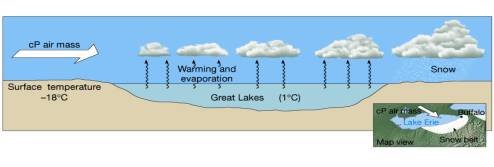 Lake Effect Snow
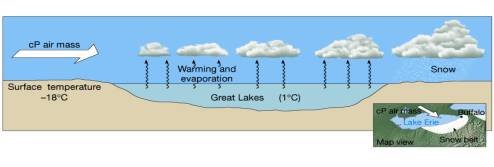 http://www.youtube.com/watch?v=6YjuEI0RplA
Air Masses and Severe Weather
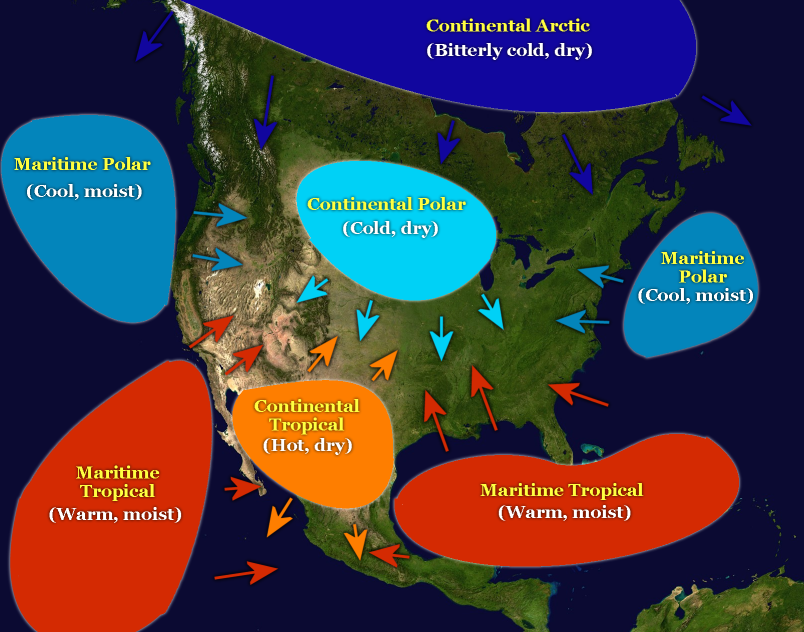 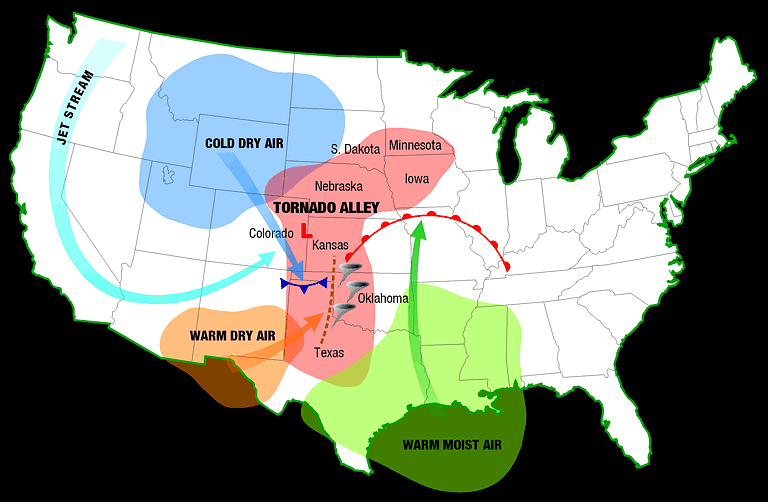 http://www.youtube.com/watch?v=TyZx-fk1kXA
Exit Slip
How does Earth’s axis tilt and the source region/latitude and location affect the different characteristics of air masses
Daily Routine
Sit in your appropriate seat quietly
All back packs on the floor
All cell phones away
ID’s on or out on the desk
All IPods off and headphones out of your ears
Have all necessary materials out
Hats off
No food or drink except for water
Bell Work
Explain how air mass change in this picture to form Lake Effect Snow.
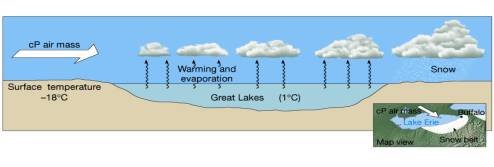 Announcements
There will be a quiz on Friday, March 1st about cloud formation, types of clouds, the water cycle, heating earth’s atmosphere, and air masses
Can we predict the weather
Causes of weather
Today we will
Read and analyze a weather article about cloud type, air masses, and fronts and how we can use different aspects to predict weather
Eye in the Sky
Read the article Eye in the Sky thoroughly 
After reading the article, I will pass out a worksheet
Answer the questions from the reading in complete sentences
If you finish this assignment before the end of the class, get a textbook and answer question 1-6 on page 317
Exit Slip
What are three things you learned about in this article


What is a question you have after reading this article?